CISSP® Common Body of Knowledge Review: Telecommunications & Network Security Domain – Part 1
Version: 5.9.2
Learning Objectives Telecommunications & Network Security Domain – Part 1
“The Telecommunications and Network Security domain encompasses the structures, techniques, transport protocols, and security measures used to provide integrity, availability, confidentiality, and authentication for transmissions over private and public communication networks.”

“The candidate is expected to demonstrate an understanding of communications and network security as it relates to data communications in local area and wide area networks, remote access, internet/intranet/extranet configurations. Candidates should be knowledgeable with network equipment such as switches, bridges, and routers, as well as networking protocols (e.g., TCP/IP, IPSec,) and VPNs.”
Reference: CISSP CIB, January 2012 (Rev. 5)
- 2 -
TopicsTelecommunications & Network Security Domain – Part 1
Security Principles & Internet Protocol (IP) Architecture
Terms & Definitions
Types of Data Network Structure
Methods & Modes of Data Network Communications
Types of Data Networks
Types of Data Networks Topology
OSI Reference Model and TCP/IP Model
Physical Layer (Layer 1)
Data-Link Layer (Layer 2)
Network Layer (Layer 3)
Transport Layer (Layer 4)
Session Layer (Layer 5)
Presentation Layer (Layer 6)
Application Layer (Layer 7)
- 3 -
Learning Objectives Telecommunications & Network Security Domain – Part 2
“The candidate is expected to demonstrate an understanding of communications and network security as relates to data communications in local area and wide area networks; remote access; Internet/intranet/extranet configurations, use of firewalls, network equipment and protocols (such as TCP/IP), VPNs, and techniques for preventing and detecting network based attacks.”
Reference: CISSP CIB, January 2012 (Rev. 2)
- 4 -
TopicsTelecommunications & Network Security Domain – Part 2
Security Principles & Network Architecture
Security Countermeasures and Controls
Physical Layer
Data-Link Layer
IP Network Layer
Transport Layer
Application Layer
- 5 -
Information Security ConceptsSecurity Objectives
Confidentiality
“Preserving authorized restriction on information access and disclosure, including means for protecting personal privacy and proprietary information.” (44 USC Sec. 3542)
Network access control & data transport encryption, and network security protocols.

Integrity
“Guarding against improper information modification or destruction, and includes ensuring information non-repudiation and authenticity.” (44 USC Sec. 3542)
Firewall, IDS, IPS Services, and network security management.

Availability
“Ensuring timely and reliable access and use of information.” (44 USC Sec. 3542)
Fault tolerant network & services, and reliable network transport.
- 6 -
Information Security ConceptsSecurity Implementation Principles
Confidentiality, Integrity, Availability
Need-to-know
Users should only have access to information (or systems) that enable them to perform their assigned job functions.
Least privilege
Users should only have sufficient access privilege that allow them to perform their assigned work.
Separation of duties
No person should be responsible for completing a task involving sensitive, valuable or critical information from the beginning to end.
No single person should be responsible for approving his/her own work.
- 7 -
OSI Reference Model & TCP/IP Protocol Architecture
- 8 -
TopicsTelecommunications & Network Security Domain – Part 1
Security Principles & Internet Protocol (IP) Architecture
Terms & Definitions
Types of Data Network Structure
Methods & Modes of Data Network Communications
Types of Data Networks
Types of Data Networks Topology
OSI Reference Model and TCP/IP Model
Physical Layer (Layer 1)
Data-Link Layer (Layer 2)
Network Layer (Layer 3)
Transport Layer (Layer 4)
Session Layer (Layer 5)
Presentation Layer (Layer 6)
Application Layer (Layer 7)
- 9 -
Terms & DefinitionsTypes of Data Network Structures
Local Area Network (LAN).  Primarily limited to a small geographical area or a single site (i.e. an office building).
Personal Area Network (PAN).  Data communications network for short distance (e.g. Bluetooth, Infra-Red).
Wide Area Network (WAN).  Data communications network to multiple long range geographic area.
Metropolitan Area Network (MAN).  Data communications network for a large city (e.g. Washington Metropolitan, New York City, or Boston, etc.)
Campus Area Network.  Data communications network for a campus of buildings (e.g. college campus, military base)
Internet.  Worldwide system of interconnected networks.
Intranet. A type of network that services internal clients (/users) over diverse range of telecommunication networks.
Extranet. A type of network that services to external clients (/customers) over diverse range of telecommunication networks.
- 10 -
Terms & DefinitionsMethods & Modes of Data Network Communications
Methods of Data Network Communications
Analog Communications.  A method of internetworking utilizing analog signal through combination of signal amplitude, frequency, and phase. (e.g. voice, fax, modem, analog radio, etc.)
Digital Communications.  A method of internetworking utilizing digital signal through binary of 1/0s.
Modes of Data Network Communications
Synchronous Communications.  A mode of communication relying on a set of synchronized clocking systems to determine sender and receiver communication signals.
Asynchronous Communications. A mode of communication controlled by a set of start & stop bits at each end of data signals (headers & footers) to discreet pieces of data. (i.e. encapsulation)
Source: Official (ISC)2® Guide to the CISSP® Exam
- 11 -
Terms & DefinitionsTypes of Data Network
Circuit-switched network.  Data is send through a dedicated circuit between two endpoints. (e.g. public switched telephone network (PSTN))

Packet-switched network.  Data is segmented into packets and sent across a circuit shared by multiple subscribers.
Virtual circuit.  Data is send through a logical circuit created over a packet-switched network.
Switched virtual circuit (SVC).
Permanent virtual circuit (PVC).
- 12 -
[Speaker Notes: Virtual circuit: Page 596]
Terms & DefinitionsTypes of Data Networks Topology
There are five types of physical network topologies:
Bus Topology
Tree Topology
Star Topology
Ring Topology
Mesh Topology
- 13 -
[Speaker Notes: Page 512]
Terms & DefinitionsTypes of Data Networks Topology – Bus Topology
Bus Topology – Each device handles its own communications control. A bus is low cost and widely used in the start of PC era. (e.g. Thick-, Thin-Ethernet, and AppleTalk)
- 14 -
Terms & DefinitionsTypes of Data Networks Topology – Tree Topology
Tree Topology – Is a generalized bus topology.  Tree root is the head-end.  Cable starts at the head-end, each of which can have many branches.  Branches may have additional branches which can form a complex structure.
- 15 -
Terms & DefinitionsTypes of Data Networks Topology – Star Topology
Star Topology – Nodes are connected to a single host.  All communications pass through this host which is usually a large mainframe or a network hub.
- 16 -
Terms & DefinitionsTypes of Data Networks Topology – Ring Topology
Ring Topology – A ring topology has all the network nodes connected by a unidirectional transmission link to form a closed loop.  FDDI and Token Ring use this topology.
- 17 -
Terms & DefinitionsTypes of Data Networks Topology – Mesh Topology
Mesh Topology – A mesh topology has all the network nodes connected to each other.  Network can be full mesh or partial mesh.
Number of connections for a full mesh network = n (n-1) / 2.
Reference: Metcalfe’s law (http://en.wikipedia.org/wiki/Metcalfe%27s_law)
- 18 -
[Speaker Notes: Metcalfe’s law (http://en.wikipedia.org/wiki/Metcalfe%27s_law)]
Questions:
Name the type of network is used primarily for short distance data communication?
 

Name the type of network is used primarily for data communications at an office building?
 

Name the type of network is used for data communications between multiple long range geographic area?
- 19 -
Answers:
Name the type of network is used primarily for short distance data communication?
 Personal Area Network (PAN)

Name the type of network is used primarily for data communications at an office building?
 Local Area Network (LAN)

Name the type of network is used for data communications between multiple long range geographic area?
 Wide Area Network (WAN)
- 20 -
Questions:
A type of network that services to internal clients (/users) over diverse range of networks & services?
 

A type of network that services to external clients (/customers) over diverse range of networks & services?
 

What type of network topology has all the network nodes connected to each other?
- 21 -
Answers:
A type of network that services to internal clients (/users) over diverse range of networks & services?
 Intranet

A type of network that services to external clients (/customers) over diverse range of networks & services?
 Extranet

What type of network topology has all the network nodes connected to each other?
 Meshed Topology
- 22 -
Questions:
What are the five types of physical network topologies?
 
 
 
 
 
What are two methods of data network communications?
 
 
What are two modes of data network communications?
- 23 -
Answers:
What are the five types of physical network topologies?
 Bus Topology
 Tree Topology
 Star Topology
 Ring Topology
 Mesh Topology
What are two methods of data network communications?
 Analog 
 Digital
What are two modes of data network communications?
 Synchronous
 Asynchronous
- 24 -
TopicsTelecommunications & Network Security Domain – Part 1
Security Principles & Internet Protocol (IP) Architecture
Terms & Definitions
Types of Data Network Structure
Methods & Modes of Data Network Communications
Types of Data Networks
Types of Data Networks Topology
OSI Reference Model and TCP/IP Model
Physical Layer (Layer 1)
Data-Link Layer (Layer 2)
Network Layer (Layer 3)
Transport Layer (Layer 4)
Session Layer (Layer 5)
Presentation Layer (Layer 6)
Application Layer (Layer 7)
- 25 -
OSI Reference Model & TCP/IP Protocol Architecture
- 26 -
OSI Reference ModelPhysical Layer (Layer 1)
Physical layer concerns the physical interface between devices and the rules by which bits are passed between devices. 
Mechanical, Electrical, Functional, Procedural 
Physical layer has two responsibilities sending and receiving bits.
Examples of Cabling:  
Twisted Pair
Coaxial Cable 
Fiber Optical
- 27 -
Physical Layer (Layer 1)Network Cabling
Twisted Pair 
Inexpensive and very easy to install
Consists of two copper wires twisted together which reduces electrical interference.  Can be shielded or unshielded.  
Shielded is more expensive but has less crosstalk and more resistant to EMI. 
Can be used for analog or digital transmissions.
Can be used up to 100 Mbps
Six levels:
Category 1: 	Analog and digital voice
Category 2:	ISDN and medium-speed data up to 4 Mbps
Category 3: 	High-speed data and LAN traffic up to 10 Mbps
Category 4: 	LAN traffic up to 16 Mbps
Category 5: 	100-Mbps UTP LAN technologies
Category 5e: 	Enhanced performance spec. for CAT5
Category 6: 	Gigabit Ethernet (1000-Mbps) and 10-Gigabit 	Ethernet
- 28 -
Physical Layer (Layer 1)Network Cabling
Coaxial Cable
Provides a good combination of high bandwidth and excellent noise immunity but is more expensive.
Two transmission methods are Baseband and Broadband.
Baseband carries only a single channel.
Broadband carries multiple channels, i.e. video, voice and data.

Fiber Optics
Fiber optic cable carries signals as light waves creating higher transmission speeds and greater distances.
Very difficult to tap and is the most resistant to interference.
Usually reserved for connections between backbone and devices in large networks.
- 29 -
Physical Layer (Layer 1)Network Cabling
- 30 -
Physical Layer (Layer 1)RF Network – International Telecommunication Union (ITU) Radio Regulations
Reference: http://en.wikipedia.org/wiki/ITU_Radio_Bands
- 31 -
Physical Layer (Layer 1)RF Network – Microwave
Microwaves are electromagnetic waves:
Frequencies: 300MHz – 300GHz
Includes: ultra high frequency (UHF), super high frequency (SHF), and extremely high frequency (EHF).
Wave lengths: 1 mm to 1 meter
Usually used for:
Wide area communications: Satcom, TV broadcasts, etc.
Metropolitan area communications: IEEE 802.16 (WiMAX), cellular communications
Local area communications: IEEE 802.11 a/b/g, etc.
Personal area communications: Bluetooth
Line of sight (LOS) communication technology
Signal relay over long distance: land, sea, space.
Operating constrains: Ice, snow, heavy rain, and dust storm, solar flare, strong electro-magnetic interference (EMI), high altitude electro-magnetic pulse (HEMP), etc.
- 32 -
Physical Layer (Layer 1) + RF Network – Spread Spectrum
Spread-spectrum is a communication method that spreads (or distributes) one or more discrete frequencies in time or frequency domains
Two types of multiplex methods:
Circuit – Constant bandwidth
Statistical – Variable bandwidth
Two popular methods:
Direct-sequence spread spectrum (DSSS)
Example: GPS, CDMA, IEEE 802.11b/g
Frequency-hopping spread spectrum (FHSS)
Example: TDMA – GSM, Dynamic TDMA – Bluetooth, IEEE 802.11a, IEEE 802.16a (WiMax)
Note: IEEE 802.11 uses both methods
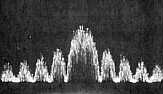 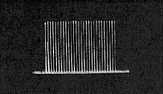 Reference: http://en.wikipedia.org/wiki/Spread_spectrum
- 33 -
Physical Layer (Layer 1) + RF Network – 3G Wireless Communications
3G – 3rd Generation
International Mobile Telecommunications-2000 (IMT-2000) is the global standard for 3G wireless communications
IMT-2000 specified six radio interfaces:
IMT-DS Direct-Sequence (a.k.a. W-CDMA)
IMT-MC Multi-Carrier (a.k.a. CDMA2000)
IMT-TD Time-Division (TD-CDMA and TD-SCDMA)
IMT-SC Single Carrier (a.k.a. EDGE)
IMT-FT Frequency Time (a.k.a. DECT)
IMT-OFDMA TDD WMAN (a.k.a. WiMAX)
Reference: http://en.wikipedia.org/wiki/IMT-2000
- 34 -
Physical Layer (Layer 1) +RF Network – IEEE 802.11
IEEE 802.11a
Operates in “open” 5 GHz band
Uses a 52-subcarrier orthogonal frequency-division multiplexing (OFDM)
Maximum data raw of 54 Mbps
Usually used as line-of-sight (LOS) RF communication, because of poor multi-path capability (5 GHz band)

IEEE 802.11b/g
Operates in “open” but heavily used 2.4 GHz band. (e.g. coreless phones, Bluetooth, microwave oven, etc.)
Better multi-path capability (i.e. reflection)
802.11b: 11 Mbps and  802.11g: 54 Mbps
802.11b uses Direct-sequence spread spectrum (DSSS, a variation of CDMA)
802.11g uses OFDM, so it’s just as fast as 802.11a
Reference: http://en.wikipedia.org/wiki/Wi-Fi
- 35 -
Physical Layer (Layer 1) +RF Network – Bluetooth
Bluetooth is a RF network communications protocol design primarily for low power consumption
Operates in the open 2.4GHz band
Uses frequency-hopping spread spectrum (FHSS)
Bluetooth operating range are based on three power classes:





Data rate varies:
Bluetooth 1.2: 1Mbit/sec.
Bluetooth 2.0 + EDR: 3 Mbit/sec.
Usually used for personal area network (PAN) devices:
Hands-free headset for cell phones, mouse, keyboard, and printers
Game consoles: Nintendo Wii, Sony PlayStation 3
Reference: http://en.wikipedia.org/wiki/Bluetooth
- 36 -
Questions:
What are the two transmission methods for coaxial cable?
 
 

What are the two modes of transmission for fiber optic cable?
 
 

What are the two popular methods for spread spectrum radio frequency communications?
- 37 -
Questions:
What are the two transmission methods for coaxial cable?
 Baseband (single channel)
 Broadband (multiple channels)

What are the two modes of transmission for fiber optic cable?
 Single-mode (single light spectrum)
 Multi-mode (multiple light spectrums)

What are the two popular methods for spread spectrum radio frequency communications?
 Direct-sequence spread spectrum (DSSS)
 Frequency-hopping spread spectrum (FHSS)
- 38 -
TopicsTelecommunications & Network Security Domain – Part 1
Security Principles & Internet Protocol (IP) Architecture
Terms & Definitions
Types of Data Network Structure
Methods & Modes of Data Network Communications
Types of Data Networks
Types of Data Networks Topology
OSI Reference Model and TCP/IP Model
Physical Layer (Layer 1)
Data-Link Layer (Layer 2)
Network Layer (Layer 3)
Transport Layer (Layer 4)
Session Layer (Layer 5)
Presentation Layer (Layer 6)
Application Layer (Layer 7)
- 39 -
OSI Reference ModelData-Link Layer (Layer 2)
Data-link layer defines the protocol that computers must follow in order to access the network for transmitting and receiving messages. 
Protocols that control LAN transmission are:
MAC (Media Access Control)
LLC (Logical Link Control)
Popular protocols that control WAN transmissions are:
X.25
Frame Relay
ISDN (Integrated Services Digital Network)
SDLC (Synchronous Data Link Control)
HDLC (High-level Data Link Control)
ATM (Asynchronous Transfer Mode)
HSSI (High Speed  Serial Interface)
- 40 -
[Speaker Notes: SMDS = Switched Multi-gigabit Data Services
ISDN = Integrated Services Digital Network
SDLC = Synchronous Data Link Control
HDLC = High-Level Data Link Control]
Data-Link Layer (Layer 2)Media Access Control (MAC)
Data-Link layer addressing or a physical hardware address (MAC) is an unique address that is burned into each NIC card by the manufacturer 
The hardware address is a 48-bit address expressed as 6 bytes. The first 3 bytes are the vendor code and the second 3 bytes are the serial numbers made up by the manufacturer
MAC sub-layer is responsible for media access.  It controls how the workstations communicate over the network.
There are generally three types of media access.
Carrier Sense Multiple Access (CSMA)
Token Passing
Polling
- 41 -
Data-Link Layer (Layer 2)Logical Link Control (LLC)
The Logical Link Control (LLC) runs between the Network Layer (Layer 3) and MAC sub-layer 
Enables the network layer and physical layers to act independently.  Network layer uses IP addresses and physical layer uses MAC addresses
- 42 -
Data-Link Layer (Layer 2)Media Access Methods
Three types of media access methods are used by packets to access the physical network medium:
Carrier Sense Multiple Access (CSMA)
Carrier Sense: When an internetworking device connected to a network. It first checks to make sure the network interface has a carrier on which to send its data
Multiple Access: All internetworking devices on the network are free to use the network whenever they like so long as no one else is transmitting
With Collision Avoidance (CSMA/CA)
With Collision Detection (CSMA/CD)
Polling
Token Passing
- 43 -
Data-Link Layer (Layer 2)CSMA/CD
Carrier Sense Multiple Access with Collision Detection (CSMA/CD).
Requires that all devices on the LAN listen before they transmit. This contention method is often known as Ethernet
If two devices transmit at the same time,  a collision occurs
After the collision, devices on the LAN will wait a random amount of time before retransmitting data
- 44 -
Data-Link Layer (Layer 2)CSMA/CA
Carrier Sense Multiple Access with Collision Avoidance (CSMA/CA)
CSMA/CA is a network contention protocol that listens to a network in order to avoid collisions
Contributes to network traffic because, before any real data is transmitted, it has to broadcast a signal onto the network in order to listen for collision scenarios and to tell other devices not to broadcast
Example of CSMA/CA is IEEE 802.11b RF Network
- 45 -
Data-Link Layer (Layer 2)Polling & Token Passing
Polling
Primary station checks a secondary station regularly at predetermined times to see if it has data to transmit. 
Secondary stations are not permitted to transmit until given permission from the primary
Used in large mainframe environments
Polling is very inexpensive.
Token Passing
Stations in token passing networks cannot transmit unless they receive a special frame called a token. 
If the node does not have anything to transmit, it passes the token to the next station.
Token Ring and IEEE 802.5 are examples of token passing networks
Deterministic, transmission delay predictable, and robust
- 46 -
Data-Link Layer (Layer 2)Wide Area Network (WAN)
Circuit Switching
Circuit-switching is a type of network switching in which a physical path is obtained for and dedicated to a single connection between two end-points in the network for the duration of the connection
Ordinary voice phone service is circuit-switched.
The telephone company reserves a specific physical path to the number you are calling for the duration of your call. During that time, no one else can use the physical lines involved
Example: ISDN (Integrated Services Digital Network)
- 47 -
Data-Link Layer (Layer 2)Wide Area Network (WAN)
Packet Switching
Packet-switching  describes the type of network in which relatively small units of data called packets  are routed through a network based on the destination address contained within each packet
Breaking communication down into packets allows the same data path to be shared among many users in the network.
Example: X.25, Frame Relay
- 48 -
Data-Link Layer (Layer 2)Wide Area Network (WAN)
Virtual Circuit
A virtual circuit is a circuit or path between points in a network that appears to be a discrete, physical path but is actually a managed pool of circuit resources from which specific circuits are allocated as needed to meet traffic requirements
Permanent virtual circuit (PVC) – A PVC is a virtual circuit that is permanently available to the user just as though it were a dedicated or leased line continuously reserved for that user
Switched Virtual Circuit. (SVC) – A SVC is a virtual circuit in which a connection can be dynamically established.
- 49 -
Data-Link Layer (Layer 2)WAN Protocols
X.25
X.25 is a protocol standard that defines how WAN connections between user devices and network devices are established, maintained, and effectively  operate
X.25 devices include DTEs, DCEs, and PSTNs. X.25 connections contain both SVCs and PVCs within the physical circuit

Frame Relay
Frame relay is an upgrade from X.25 and a high-performance WAN protocol that operates at the physical and data link layers of the OSI reference model
Frame relay achieves high throughput with low delay by eliminating the overhead of error detection and correction
- 50 -
Data-Link Layer (Layer 2)WAN Protocols
ISDN (Integrated Services Digital Network) is a world-wide standard for transmitting voice, video, data, or packets over the PSTN (public switched telephone network)
Carriers offers 2 types of services:
BRI (Basic Rate Interface)
2 x 64kbps B channels for user data
1 x 16kbps D channel for control & mgmt. signals
144 kbps
PRI (Primary Rate Interface)
23 x 64kbps B channels for user data
1 x 64k bps D channel for control & mgmt. signals
1.54 Mbps
B Channel = Bearer Channel (for user data)
D Channel = Data Channel (for control & mgmt signals)
- 51 -
Data-Link Layer (Layer 2)WAN Protocols
Asynchronous Transfer Mode (ATM)
ATM is a dedicated-connection switching technology that organizes digital data into 53-byte cell units and transmits them over a physical medium using digital signal technology.   Requires a high speed medium like fiber optics 
Carriers offer 4 types of services:
CBR (Constant Bit Rate)
VBR (Variable Bit Rate)
UBR (Unspecified Bit Rate)
ABR (Available Bit Rate)
- 52 -
Data-Link Layer (Layer 2)WAN Protocols
Synchronous Data Link Control (SDLC).
IBM developed the Synchronous Data Link Control (SDLC) protocol in the mid-1970’s for use in Systems Network Architecture (SNA) environments. SDLC was the first link layer protocol based on synchronous, bit-oriented operation
HDLC.
High-level Data Link Control (HDLC) was derived from SDLC. 
HDLC specifies the data encapsulation method on synchronous serial links using frame characters and checksums.
HSSI.
High Speed Serial Interface (HSSI) is a DTE/DCE interface that was developed by Cisco Systems. 
Physical layer of the standard is defined by EIA-613 and EIA-612.
- 53 -
[Speaker Notes: DTE = Data Terminal Equipment
DCE = Data Communications Equipment]
Data-Link Layer (Layer 2)Wireless Protocols
WAP (Wireless Application Protocol)
For internetworking between IP and Cellular service.
WAP is a protocol suite from Data-Link to Application layers.
Cellular
TDMA (Time Division Multiple Access).  Supports data transmission
CDMA (Code Division Multiple Access).  Supports data transmission
GSM (Global System for Mobile communications).  Supports data transmission using GPRS (General Packet Radio Services)
IEEE 802.11 a/b/g
Beacon frame announce its presence and provide Service Set Identification (SSID).
- 54 -
Common Digital Network Services
T Carrier Signals
T-1: 24 x voice or data channels
T-3: 672 voice or data channels
Typically used in large organizations to ISP
ISDN (Integrated Services Digital Network)
BRI (Basic Rate Interface)
PRI (Primary Rate Interface)
DSL (Digital Subscriber Line)
Unlike ISDN, DSL is an “always on” digital service
ADSL (Asymmetric DSL): uplink speed ¹ downlink speed
SDSL (Symmetric DSL): uplink speed = downlink speed
Frame Relay
A packet switched-based shared WAN service.  Originally designed for ISDN, now it is also used in T-1, T-3 circuit switched network services
ATM (Asynchronous Transfer Mode)
Cell Relay service (based on 53-Bytecells)
multiplex voice, video and data
SONET (Synchronous Optical Network)
Up to 129k channels on a single fiber cable
- 55 -
T Carrier Signal Levels vs. Digital Signal Levels
Digital Signal (DS) Levels (e.g. DS-1, DS-3) defines the electrical characteristics of T-1 signal
T Carrier Signals Levels (e.g. T1, T3), in U.S. uses Time Division Multiplexing (TDM) defining the speed and number of voice and data channels
- 56 -
Optical Carrier Levels
- 57 -
Network Layer (Layer 2)WAN Devices
Modem
A device that interprets digital and analog signals, enabling data to be transmitted over voice-grade telephone lines
Channel Service Unit/Digital Service Unit (CSU/DSU)
A digital-interface device used to connect a router to a digital circuit like a T1. The CSU/DSU also provides  signal timing for these two devices 
Multiplexer (MUX)
MUX allows more than one signal to be sent out simultaneously over a physical circuit
WAN Switch
An internetworking device used in carrier networks. This device typically operates at the data-link layer
Access Server
A concentration point for dial-in and dial-out connections.
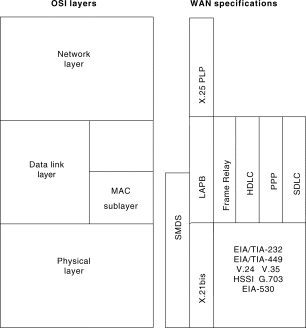 - 58 -
Network Layer (Layer 3)WAN Devices
Gateway
Allow different types of network to communicate
Three main types of gateways are: address, protocol, and application
Example: Gateway between RF and IP, Infrared and IP, etc.
Multi-Service Switch
Layer 2/3 Devices that provide interoperability between data-link and network layers
Example: 
WAN: MPLS (Multi-protocol Label Switching)
LAN: RSM (Route/Switch Module)
Routers  
Devices that operate at the network layer of the OSI model
A LAN or WAN devices determines the best path to send network traffic based on costs and other network information
A router also has to share information with other routers.  (Static or dynamic routing.)
- 59 -
Data-Link Layer (Layer 2)LAN Devices
Repeaters (Layer 1)
Repeats electrical/radio signals to extend the length of the network
Hubs (Layer 1)
Hubs are a central point of connection for cable segments in a physical star topology
Bridges (Layer 2)
Bridges are intermediate systems, or switches, that forward MAC frames to destinations based on MAC addresses
Switches (Layer 2 + Layer 3)
Essentially a multi-port bridges that function at the data link layer.  Each port of the switch makes a decision to forward data packets to the attached network based on MAC addresses that maps to IP Addresses (i.e. ARP Table)
Each port on a switch is a separate collision domain reducing traffic on the network
- 60 -
Data-Link & Network Layers (Layer 2+3)Virtual Local Area Network (VLAN)
VLANS
 VLAN allows ports on a switch to be grouped into single broadcast domain.  This allows devices to be logically configured as if they are on the same network without regard to their physical location
Why Use a VLAN?
Performance – In networks where traffic consists of a high percentage of broadcasts and multicasts, VLAN's can reduce the need to send such traffic to unnecessary destinations
Formation of Virtual Workgroups – contain broadcasts and multicasts within the workgroup 
Simplified Administration – 70% of network costs are a result of adds, moves, and changes of users in the network
Reduced Costs and Improve Security – Reduces and limits broadcasts
- 61 -
Data-Link & Network Layers (Layer 2+3)Virtual Local Area Network (VLAN)
VLAN membership can be classified by port, MAC address, and protocol type
Membership by Port – The main disadvantage of this method is that it does not allow for user mobility. If a user moves to a different location away from the assigned VLAN, the network manager must reconfigure the VLAN
Membership by MAC Address – The main problem with this method is that VLAN membership must be assigned initially. In networks with thousands of users, this is no easy task
Membership by Protocol Type – The network IP subnet address can be used to classify VLAN membership users can move their workstations without reconfiguring their network addresses. The only problem is that it generally takes longer to forward packets using Layer 3 information than using MAC addresses
VLAN membership can also be based on application or service, or any combination
Reference: IEEE STD 802.1Q, Virtual Bridged Local Area Networks, 2006.
- 62 -
Questions:
What are the two data link layer protocols that control LAN transmissions:
 
 

What are the three media access methods used by packets to access the network medium?
 
 
 

What are the two types of network switching commonly used in WAN?
- 63 -
Answers:
What are the two data link layer protocols that control LAN transmissions:
 Media Access Control (MAC)
 Logical Link Control (LLC)

What are the three media access methods used by packets to access the network medium?
 Carrier Sensing Multiple Access (CSMA)
 Token Passing
 Polling

What are the two types of network switching commonly used in WAN?
 Circuit switching
 Packet switching
- 64 -
Questions:
What type of WAN device facilitates communications between two types of networks?
 

What type of WAN device enables multiple signals to be sent out simultaneously over a physical circuit?
 

VLAN membership can be organized by:
- 65 -
Answers:
What type of WAN device facilitates communications between two types of networks?
 Gateway

What type of WAN device enables multiple signals to be sent out simultaneously over a physical circuit?
 Multiplexer (MUX)

VLAN membership can be organized by:
 Port
 MAC Address
 Protocol Type
- 66 -
TopicsTelecommunications & Network Security Domain – Part 1
Security Principles & Internet Protocol (IP) Architecture
Terms & Definitions
Types of Data Network Structure
Methods & Modes of Data Network Communications
Types of Data Networks
Types of Data Networks Topology
OSI Reference Model and TCP/IP Model
Physical Layer (Layer 1)
Data-Link Layer (Layer 2)
Network Layer (Layer 3)
Transport Layer (Layer 4)
Session Layer (Layer 5)
Presentation Layer (Layer 6)
Application Layer (Layer 7)
- 67 -
OSI Reference Model Network Layer (Layer 3)
Network layer is responsible for the addressing and delivery of packets
Knows the address of the neighboring nodes in the network
Packages output with the correct network address information
Selects routes
Recognizes and forwards to the transport layer incoming messages for local host domains
Example: Internet Protocol (IP) and Netware
- 68 -
Network Layer (Layer 3)TCP/IP
DoD created TCP/IP to provide robust communication during wartime
TCP/IP protocol suite is the standard for computer communications in today's networked world
Internet Layer is the OSI Network layer (Layer 3) that contains:
Addressing information
Control information that enables packets to be routed
ICMP– Provides control and messaging capabilities
ARP– Determines MAC Address for known IP Address
Reverse ARP – Determines IP address from known MAC Address
- 69 -
Network Layer (Layer 3)Structure of an IP
It is all about the “structured” encapsulation of data…
- 70 -
Network Layer (Layer 3)IP Addressing (IPv4)
Internet Protocol Addresses (IPv4)
32-bit IP Addresses are logical addresses and not physical
Includes a network ID and a host ID
Every host must have an unique IP address
IP addresses are assigned by a central authority

Class A (0) 1.0.0.0 – 127.255.255.255
Class B (10) 128.0.0.0 – 191.255.255.255
Class C (110) 192.0.0.0 – 223.255.255.255
Class D (1110) 224.0.0.0 – 239.255.255.255 (Multicast)
Class E (11110) 240.0.0.0 – 254.255.255.255 (Experimental)
- 71 -
Network Layer (Layer 3)IP Addressing (IPv4)
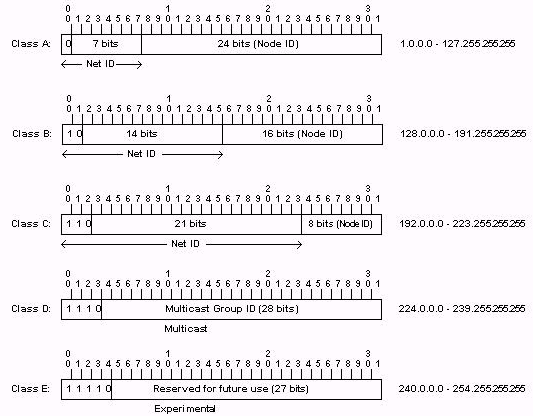 - 72 -
Network Layer (Layer 3)IP Addressing (IPv4)
Network Address Translation (NAT) is a method of connecting multiple computers to the Internet (or any other IP network) using one IP address. (RFC 3022)
The increased use of NAT comes from several factors:
Shortage of IP addresses 
Security needs 
Ease and flexibility of network administration 
RFC 1918 reserves the following private IP addresses for NAT
Class A: 10.0.0.0 – 10.255.255.255 
Class B: 172.16.0.0 – 172.31.255.255 
Class C: 192.168.0.0 – 192.168.255.255
Reference: RFC 1918, Address Allocation for Private Internets
- 73 -
Network Layer (Layer 3)Internet Protocol Version 6 (IPv6)
Internet Protocol Version 6 (IPv6) is the "next generation" protocol designed by the IETF to replace the current version Internet Protocol, IP Version 4 (IPv4)
Larger IP Addressing Space.  IPv6 is 128-bit, designed primarily to address shortage of IPv4 addresses
Auto configuration. With IPv6, a "stateless host auto configuration" mechanism is mandatory. This is much simpler than IPv4 DHCP
Security. With IPv6, IPsec support is mandatory
QoS flow label. IPv6 was designed to support for traffic engineering like diffserv. or intserv. (RSVP)
Multicast. Multicast is mandatory in IPv6. IPv4 uses IGMP
- 74 -
[Speaker Notes: IPv4 address space: 2^32 = 4.29B IP addresses
IPv6 address space: 2^128 = 6.65 x 10^23 IP addresses]
Network Layer (Layer 3)Internet Protocol Version 6 (IPv6)
Priority: Enable a source to identify the desired delivery priority of the datagram
Flow Label: Used by a source to label those products for which it requests special handling by the IPv6 router
Payload Length: Length of payload (in octets)
Next Header: Identifies the type of header immediately following the IPv6 header
Hop Limit: An 8-bit integer decremented by one by each node that forwards the datagram
Source & Destination Addresses: 128-bit IP addresses
- 75 -
Network Layer (Layer 3)Internet Protocol Version 6 (IPv6) – Addressing
RFC 4291 specifies the IPv6 addressing architecture
The general format for IPv6 global unicast addresses:
+------------------------+-----------+----------------------------+
|         n bits         |   m bits  |       128-n-m bits         |
+------------------------+-----------+----------------------------+
| global routing prefix  | subnet ID |       interface ID         |
+------------------------+-----------+----------------------------+
where the global routing prefix is a (typically hierarchically-structured) value assigned to a site (a cluster of subnets/links), the subnet ID is an identifier of a link within the site.
- 76 -
Network Layer (Layer 3)Implementing IPv6 – Compatibility to IPv4
IPv6 can be compatible to IPv4 in two ways:
IPv4-compatible IPv6 address
|                80 bits               | 16 |      32 bits        |
+--------------------------------------+--------------------------+
|0000..............................0000|0000|    IPv4 address     |
+--------------------------------------+----+---------------------+
where the IPv4 address must be a globally unique IPv4 unicast address

IPv4-mapped IPv6 address
|                80 bits               | 16 |      32 bits        |
+--------------------------------------+--------------------------+
|0000..............................0000|FFFF|    IPv4 address     |
+--------------------------------------+----+---------------------+

See RFC 4038 for IPv6 transition.
Reference: S. Hagen, IPv6 Essentials, 2nd. Edition, 2006.
- 77 -
Network Layer (Layer 3)Implementing IPv6 – IPsec
IPsec is “mandatory” in IPv6, but biggest implementation challenges were:
Updating key exchange protocols and ciphers (IKEv2): RFC 2409  RFC 4306  RFC 5996
Establishing security associations on a “Internet” scale: RFC 2401  RFC 4301
RFC 5996, Internet Key Exchange Protocol Version 2 (IKEv2), September 2010
Two phase: IKE-SA and Child-SA, to better facilitate IPsec deployment
IKEv2 is not backward compatible to IKEv1
RFC 4301, Security Architecture for IP, December 2005
Added Peer Authorization Database (PAD) to provide a link between an SA management protocol and the Security Policy Database (SPD)
Reference: 
Design Rationals for IKEv2 (http://tools.ietf.org/html/draft-ietf-ipsec-ikev2-rationale-00)
S. Hagen, IPv6 Essentials, 2nd. Edition, 2006.
- 78 -
Network Layer (Layer 3)IP Transmission Methods (in IPv4)
Unicast: Packet is sent from a single source to a single destination

Broadcast: The packet is copied and sent to all of the nodes on the network

Multicast: Source packet is copied and then sent to a group of destinations on a network
- 79 -
Network Layer (Layer 3)IP Transmission Methods (in IPv6)
Unicast: Packet is sent from a single source to a single destination

Multicast: A multicast address identifies a group of IPv6 interfaces.  Source packet is copied and then sent to a group of destinations on a network

Anycast: An anycast address is assigned to multiple interfaces.  Source packet is delivered to the nearest interface.
Reference: S. Hagen, IPv6 Essentials, 2nd. Edition, 2006.
- 80 -
[Speaker Notes: Note: IPv6 addresses are assigned to interfaces, not nodes.]
Network Layer (Layer 3)Internet Control Message Protocol (ICMP)
ICMP (Internet Control Message Protocol)
Used to exchange control messages between gateways and hosts regarding the low-level operations of the Internet
Ping
Traceroute
ICMP is encapsulated within the IP packet
- 81 -
Network Layer (Layer 3)Internet Group Management Protocol (IGMP)
IGMP (Internet Group Management Protocol)
Created because IPv4 only supports unicast and broadcast
When a message is sent to a particular multicast group, all computers in that group will get a copy of the message
It is used by hosts to report multicast group members to neighboring multicast routers
- 82 -
Network Layer (Layer 3)Routing vs. Routed Protocols
Routing Protocols
Interior Routing Protocols
Routing Information Protocol (RIP)
Interior Gateway Routing Protocol (IGRP) (proprietary to Cisco Systems)
Open Shortest Path First (OSPF) Protocol
Integrated IS-IS (ISO 10589 Intermediate system to intermediate system)
Extended Interior Gateway Routing Protocol (EIGRP) (proprietary to Cisco Systems)
Exterior Routing Protocols
Border Gateway Protocol (BGP)
Routed Protocols
Protocols that are encapsulated within the routing protocols and being routed by the routing protocols
Example: HTTP, FTP, Telnet, SNMP, etc.
- 83 -
Network Layer (Layer 3)Static Routing
Routing can be either static or dynamic
Static routing is performed using a preconfigured routing table which remains in effect indefinitely, unless it is changed manually by the user
This is the most basic form of routing, and it usually requires that all machines have statically configured addresses.  If there is a change, the user must manually alter the routing tables on one or more machines to reflect the change in network topology or addressing
Static routing does not scale well.  Calculation of static routing grows exponentially to the number of static routes in the route table
- 84 -
Network Layer (Layer 3)Dynamic Routing
Dynamic routing uses special routing information protocols to automatically update the routing table with routes known by peer routers
These protocols are grouped according to whether they are Interior Gateway Protocols (IGP’s) or Exterior Gateway Protocols (EGP’s)
IGP’s are used to distribute routing information inside of an Autonomous System (AS).  An AS is a set of routers inside the domain administered by one authority. Examples of interior gateway protocols are OSPF and RIP
EGP’s are used for inter-AS routing, so that each AS may be aware of how to reach others throughout the Internet. Examples of exterior gateway protocols are EGP and BGP
- 85 -
Network Layer (Layer 3)Dynamic Routing – Interior Gateway Protocols (IGP’s)
Distance-Vector Routing Protocols
Routing Information Protocol version 2 (RIP-2), has  routers exchanging routing table information using a distance-vector algorithm
With RIP, neighboring routers periodically exchange their entire routing tables
RIP uses hop count as the metric of a path's cost, and a path is limited to 15 hops
RIP Protocol version 2 is described in RFC2453



Note: Think “road sign”
- 86 -
Network Layer (Layer 3)Dynamic Routing – Interior Gateway Protocols (IGP’s)
Link-State Routing Protocols
Open Shortest Path First (OSPF) protocol is a link state routing algorithm that is more robust than RIP
OSPF converges faster, scales to larger enterprise networks
Requires less network bandwidth. Using OSPF, a router broadcasts only changes in its links' status rather than entire routing tables
OSPF Version 2, is described in RFC 1583, and is rapidly replacing RIP in the Internet



Note: Think “roadmap”
- 87 -
Network Layer (Layer 3)Dynamic Routing – Exterior Gateway Protocols (EGP)
Border Gateway Protocol version 4 (BGP-4) is an exterior gateway protocol because it is used to provide routing information between Internet routing domains (i.e. inter-AS)
BGP is a path vector protocol, unlike other distance vector protocols, BGP tables store the actual route to the destination network
BGP-4 also supports policy-based routing, which allows a network administrator to create routing policies based on political, security, legal, or economic issues rather than technical ones
- 88 -
Questions:
Why IPv4 requires Class D IP addresses and IGMP, but IPv6 does not?
 

What is the length of an IPv4 address?
 

What is the length of an IPv6 address?
 

What is the difference between routing and routed protocols?
- 89 -
Answers:
Why IPv4 requires Class D IP addresses and IGMP, but IPv6 does not?
 Multicast is build-in to IPv6

What is the length of an IPv4 address?
 32-bit

What is the length of an IPv6 address?
 128-bit

What is the difference between routing and routed protocols?
Routing protocols instruct a router where and how to send the routed protocols
- 90 -
Questions:
What is the difference between static routing and dynamic routing?
 

Name the two types of routing protocols?
 
 

What is the default routing protocol for Internet?
- 91 -
Answers:
What is the difference between static routing and dynamic routing?
 Routing table changes in dynamic routing

Name the two types of routing protocols?
 Interior routing protocols
 Exterior routing protocols

What is the default routing protocol for Internet?
 Border Gateway Protocol (BGP)
- 92 -
TopicsTelecommunications & Network Security Domain – Part 1
Security Principles & Internet Protocol (IP) Architecture
Terms & Definitions
Types of Data Network Structure
Methods & Modes of Data Network Communications
Types of Data Networks
Types of Data Networks Topology
OSI Reference Model and TCP/IP Model
Physical Layer (Layer 1)
Data-Link Layer (Layer 2)
Network Layer (Layer 3)
Transport Layer (Layer 4)
Session Layer (Layer 5)
Presentation Layer (Layer 6)
Application Layer (Layer 7)
- 93 -
OSI Reference ModelTransport Layer (Layer 4) – TCP vs. UDP
Transmission Control Protocol (TCP)
Provide reliable data transmission
Connection-oriented with flow control
Maintains status and state: Stateful
User Datagram Protocol (UDP)
Provide best effort data transmission
Connection-less without flow control
Does not maintain status and state
Does not offer error correction, nor retransmission
- 94 -
[Speaker Notes: TCP is a set of rules (protocol) used along with the Internet Protocol (IP) to send data in the form of message units between computers over the Internet. 
While IP takes care of handling the actual delivery of the data, TCP takes care of keeping track of the individual units of data (called packets) that a message is divided into for efficient routing through the Internet. 
TCP is responsible for ensuring that a message is divided into the packets that IP manages and for reassembling the packets back into the complete message at the other end.]
Transport Layer (Layer 4)Transmission Control Protocol (TCP)
TCP is a connection-oriented transmission that maintains status and state information of each user data stream flowing into and out of the TCP module
Connection-oriented data management
Reliable stream-oriented data transfer
Segments are resent if a segment is unrecognizable or is not received
Connection-oriented protocols are sometimes described as stateful because they can keep track of a conversation
- 95 -
Transport Layer (Layer 4)User Datagram Protocol (UDP)
UDP is a connectionless transmissions do not require the receiver to acknowledge receipt of a packet, instead the sending device assumes that the packet arrived
Much faster.  Less overhead than TCP
Less reliable.  UDP does not offer error correction, retransmission or protection from lost, duplicated, or re-ordered packets
Connectionless protocols are usually described as stateless because each end has no protocol-defined way to remember where they are in a "conversation" of message exchanges
- 96 -
Transport Layer (Layer 4)TCP/UDP Examples
Transmission Control Protocol
Higher communication protocols that use TCP
FTP (File Transfer Protocol)
Telnet
SMTP (Simple Mail Transfer Protocol)
SSH (Security Shell)
SSL (Secure Socket Layer)
HTTP (Hyper Text Transfer Protocol)
User Datagram Protocol
Higher communication protocols that use UDP
RPC (Remote Procedural Call)
XDR (eXternal Data Representation)
NFS (Network File System)
TFTP (Trivial FTP)
SNMP (Simple Network Management Protocol)
DNS (Domain Name System)
- 97 -
OSI Reference ModelSession Layer (Layer 5)
Session Layer provides services to establish a session-connection between two presentation entities and support orderly data exchange interactions, and to release the connection in an orderly manner.
Connections: duplex, half-duplex mode
Session-connection synchronization
(For CISSP…) Examples of Session Layer protocols are:
Network File System (NFS)
Remote Procedure Call (RPC) 
Network Basic Input/Output System (NetBIOS) names 
Structured Query Language (SQL)
Reference:
ISO/IEC 7498-1:1994(E), Open Systems Interconnection – Basic Reference Model: The Basic Model, 1996.
CISSP All-in-One Exam Guide, S. Harris, 2008.
- 98 -
OSI Reference ModelPresentation Layer (Layer 6)
Presentation Layer ensures that the communications passing through are in the appropriate form for the recipient. Programs in the presentation layer address three aspects of presentation: 
Syntactical compatibility.  Data coding and conversion send from the application layer of one system will be readable by the application layer of another system
Encapsulation of data into message "envelopes" for transmission through the network. (i.e. EBCDIC binary  ASCII.)
(For CISSP…) Example of data formats are:
ASCII (American Standard Code for Information Interchange)
EBCDIC (Extended Binary Coded Decimal Interchange Code)
Tagged Image File Format (TIFF)
Joint Photographic Experts Group (JPEG)
Motion Picture Experts Group (MPEG)
Reference: 
http://en.wikipedia.org/wiki/Presentation_layer
ISO/IEC 7498-1:1994(E), Open Systems Interconnection – Basic Reference Model: The Basic Model, 1996.
CISSP All-in-One Exam Guide, S. Harris, 2008.
- 99 -
OSI Reference ModelApplication Layer (Layer 7)
Application Layer provides services for application program that ensure that communication is possible.
Makes sure that necessary communication resources exist
Ensures agreement at both ends about error recovery procedures, data integrity, and privacy
Determines protocol and data syntax rules at the application level
(For CISSP…) Example of application services are:
File Transfers Protocol (FTP) 
Trivial File Transfer Protocol (TFTP)
Simple Mail Transfer Protocol (SMTP)
Simple Network Management Protocol (SNMP)
Telnet
Hypertext Transfer Protocol (HTTP)
Reference:
ISO/IEC 7498-1:1994(E), Open Systems Interconnection – Basic Reference Model: The Basic Model, 1996.
CISSP All-in-One Exam Guide, S. Harris, 2008.
- 100 -
OSI Reference ModelSummary
- 101 -
Validation Time… 
Class Exercise

Review Answers
- 102 -
Exercise #1: Routing Architecture
Please provide a list of recommended ways to :
Control where the packets go? 

Define how packets are being routed?

Preserve integrity of routing table?
- 103 -
Exercise #2: L2 Switching
Please provide a list of recommended ways to:
Control the information flow?

Control the network broadcasts from Ethernet?

Control the network interfaces?

Preserve the configuration of a ARP table?
- 104 -
TopicsTelecommunications & Network Security Domain – Part 2
Security Principles & Network Architecture
Security Countermeasures and Controls
Physical Layer
Data-Link Layer
IP Network Layer
Transport Layer
Application Layer
- 105 -